ONCE UPON A TIME BY GABRIEL OKARA
Department Of English,
P.R.Government College, Autonomous
Kakinada
Gabriel Okara   About The Poet
Gabriel Okara (1921 - 2019) is considered to be one of the first modern African poets. Born in Nigeria he uses folklore, religion, myth and social issues to explore tradition and transition. His work first appeared in the magazine Black Orpheus from 1957. This poem is included in his book The Fisherman's Invocation published in 1978.
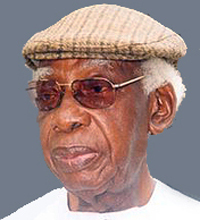 The poet Gabriel Okara uses this poem to convey his feelings about the loss of traditional African culture against western influences. The overall theme of this poem is about happier times gone past and hopes for a happy ending, for which the writer longs for, as in a fairy tale and therefore the use of ‘ONCE UPON A TIME’ as the title of this poem.
Back Ground of the poem
The background of the poem is that he is remembering the way people used to behave and interact with each other and he is comparing it with how people interact with others now. How the people used to do things with their hearts and with pleasure and happiness. It describes what happens when a traditional African culture and civilization meets with the western culture.
Introduction
The poem is a conversation between a father and his son where the son does things with emotion and the father wants to forget his fake personality and re-learn and create real personalities from his son. And he is asking the son to show him how to express true love and show real personality to others.
First Stanza
Once upon a time, son,they used to laugh with their heartsand laugh with their eyes:but now they only laugh with their teeth,while their ice-block-cold eyessearch behind my shadow.
The first line suggests that this poem is going to be based on a story, is a kind of story or  fairytale?
The speaker is addressing his son, so this could well be a father beginning to explain how things used to be, how people 'they' used to laugh with their hearts and eyes. Back in the past.
         In contrast, nowadays laughter is more of a show of teeth, and the eyes are cold and looking for something other than the real person.
               So already the present is being judged by the past. And from what we can gather from these first six lines, the speaker prefers the attitudes of the people from the past. There is the feeling that negative change is here.
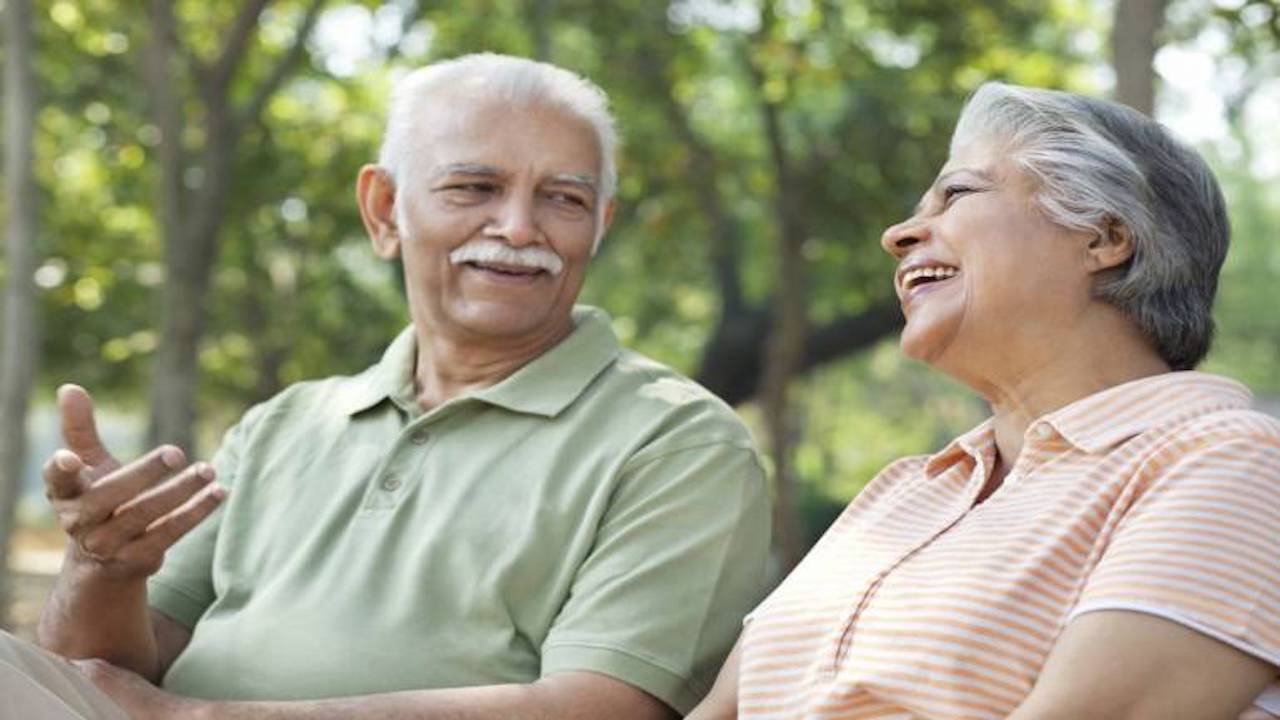 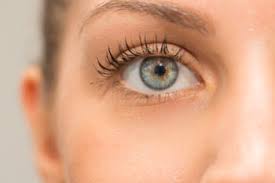 It the first stanza the author mentions that people used to laugh with their heart they used to laugh with their emotions, when they would laugh they would do it wholeheartedly and with warmth and they used to laugh with their eyes and show pleasure with them.
And now they do it with only their teeth not with their heart, meaning they do not really want to laugh but do it just to get closer to you and with their darky gloomy cold eyes they watch you and wait for you from the corner of their eyes waiting for you to leave “search behind my shadow”.
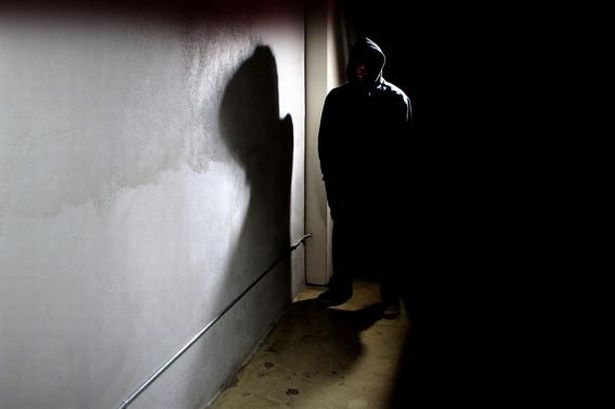 Second Stanza
There was a time indeedthey used to shake hands with their hearts:but that’s gone, son.Now they shake hands without heartswhile their left hands searchmy empty pockets.
In the second stanza he further talks about the personalities of the people of the past he says “they used to shake with their hearts” here he is trying to say that when you would meet each other you will shake their hands with pleasure and with warmth and do it willingly.
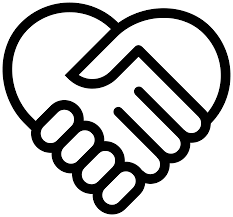 “While their left hands search my empty pockets” from this we can see that they are trying to use him to get to his money or receive something from him. This also shows that the people’s personalities are not real and true
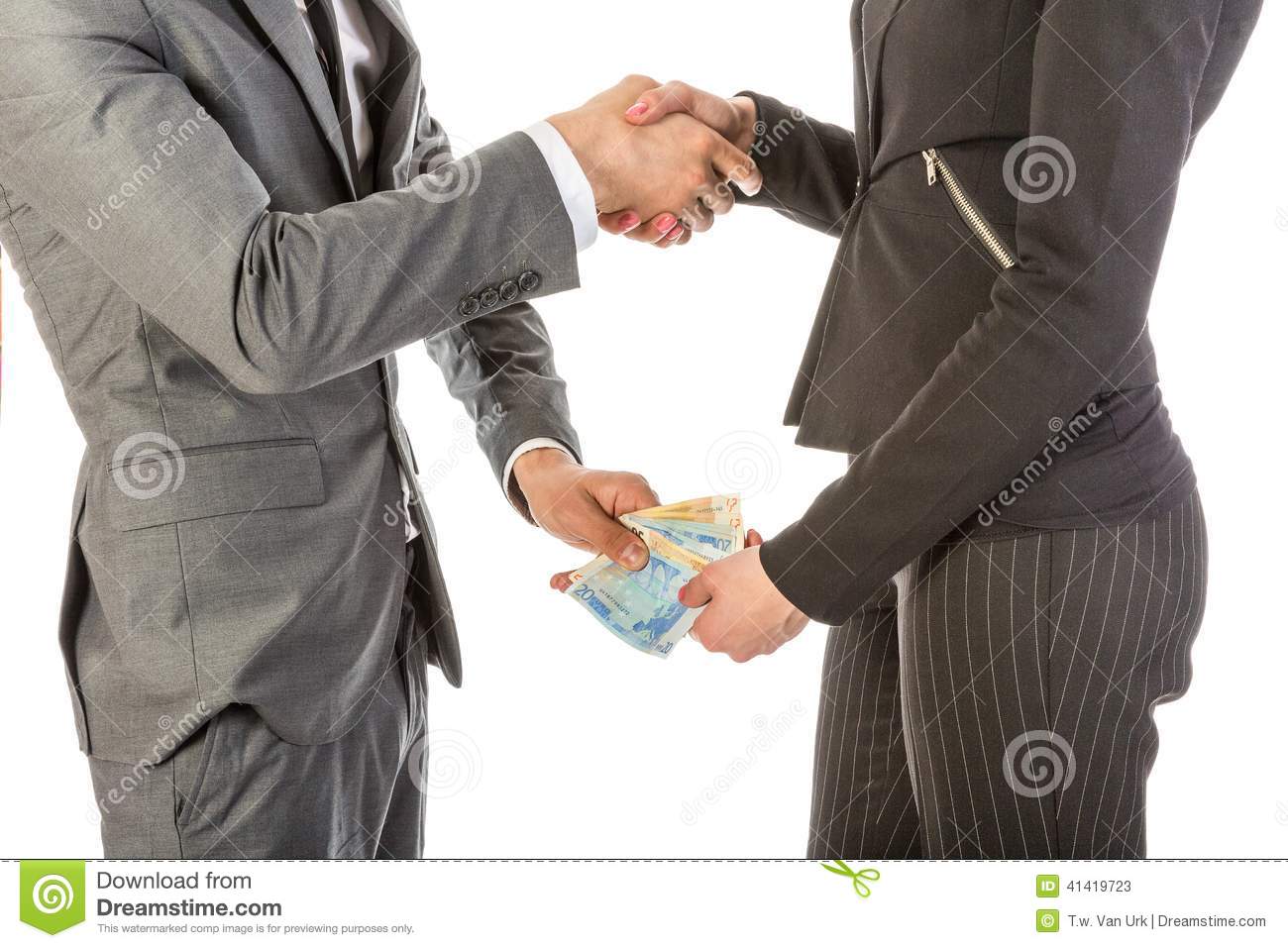 The art of shaking hands has also changed. In the past a greeting was genuine, a person welcomed for who they were. But nowadays people shake hands with one eye on your status, and another on your financial status.
People are no longer genuinely warm towards others. People are on the make, wanting to get something from you.
Third Stanza
‘Feel at home!’ ‘Come again’:they say, and when I comeagain and feelat home, once, twice,there will be no thrice-for then I find doors shut on me.
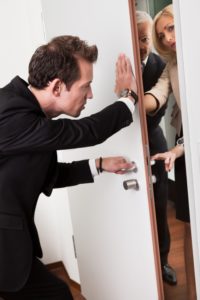 In the third stanza the poet is saying that when people invite each other for tea, for dinner or just to his/her house then they will allow them to come a couple of times with pleasure but after while they will get fed up and slam the doors shut on you; in other words not allow you to come into their house.
           People invite you round to their homes making out as if you're important to them but if you don't measure up socially or your status isn't quite right, you're not invited again.
The alienation continues. People nowadays are artificial and fickle because of the change in culture.
Third Stanza
In this stanza he is talking about when people ask you to come again and say “feel at home” you go there once, twice and the third time they will not let you in thinking that you are a pest and that they do not wanted to see you anymore. The words “feel at home” is used for when you want a guest to feel welcomed and that they belong in that household.
Fourth Stanza
So I have learned many things, son.I have learned to wear many faceslike dresses – home face,office face, street face, host face,cocktail face, with all their conforming smileslike a fixed portrait smile.
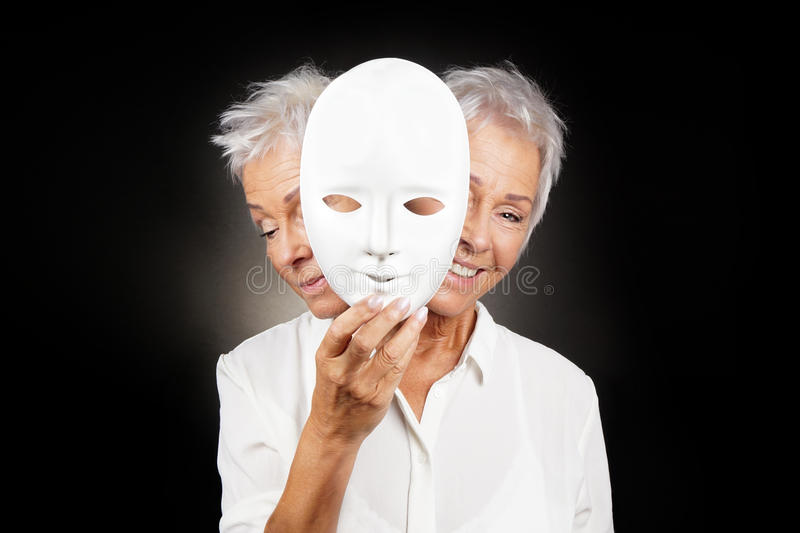 The first three stanzas outline the speaker's perception of changing culture and attitudes and values in his country.
This fourth stanza describes how the speaker himself had to change and learn in order to comply. He uses a comparison - faces to dresses - to highlight the various personas he took on, all the while smiling.
The repeated use of face affixed to various places and situations is highly visual.
Fourth Stanza
In the fourth stanza he talks about how he has learned to put on faces like how outfits and masks are put on at different times, and with different people you act differently, for example in the office you act in one way to a person but when you meet them on the street you act another way to them, and how all the faces that people have on different occasions.
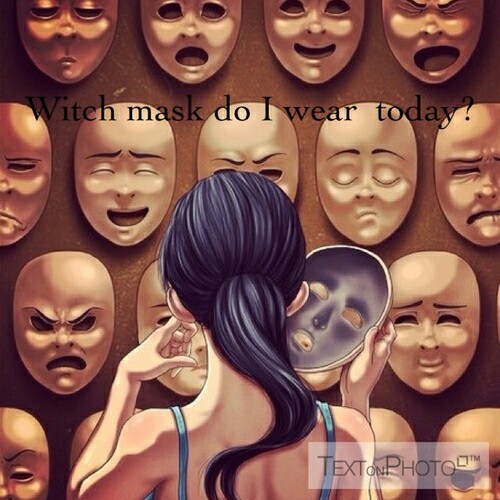 He says “I have learned too” which is suggesting that he has also changed with the change of the people around him. he also mentions “with all their conforming smiles like a fixed portrait” suggesting that they all have the same smile all the time not showing any true emotion.
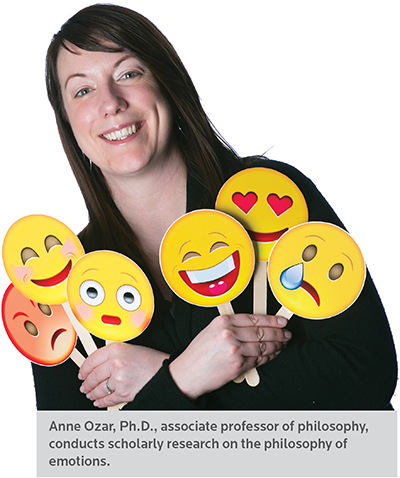 Fifth Stanza
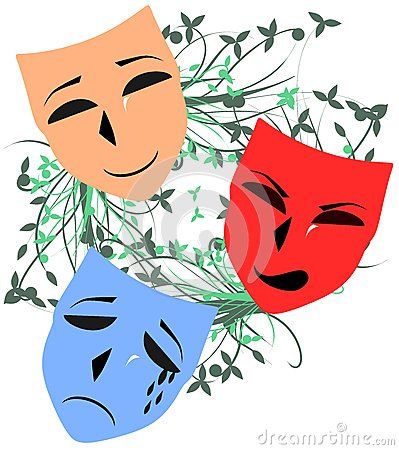 And I have learned tooto laugh with only my teethand shake hands without my heart.I have also learned to say, ’Goodbye’,when I mean ‘Good-riddance’:to say ‘Glad to meet you’,without being glad; and to say ‘It’s beennice talking to you’, after being bored.
Fifth Stanza Explanation
In the fifth stanza he says that he has also been influenced by the people around him and he has learned to keep his true personality a secret and show the world a fake personality, “to laugh with only me teeth” this part is connected with the part in the first stanza “they only laugh with their teeth” from this you can see a comparison of what people do and what he does now. This also shows that he has changed to blend in with the environment.
Here in the part where he says “I have also learned to say `Goodbye’ when I mean `Good-riddance’ that is pointing out to the fact that they will, without thinking and without meaning it they will say “Goodbye”. He mentions forward “that Glad to meet you” meaning that he is happy to see you and is happy with your presence “without being glad” meaning that the did not wanted to talk to you and they disliked your presence and if they could they would of avoided you and “it’s been nice talking to you, after being bored” saying that they say things that they do not mean
He also has become adept at the heartless hand shake and hollow toothy smile, plus he knows how to deceive people with his farewells and welcomes and false politeness.
Basically he is saying that he has become an integral part of this new culture. It's been quite an education for him.
Sixth Stanza
But believe me, son.I want to be what I used to bewhen I was like you. I wantto unlearn all these muting things.Most of all, I want to relearnhow to laugh, for my laugh in the mirrorshows only my teeth like a snake’s bare fangs!
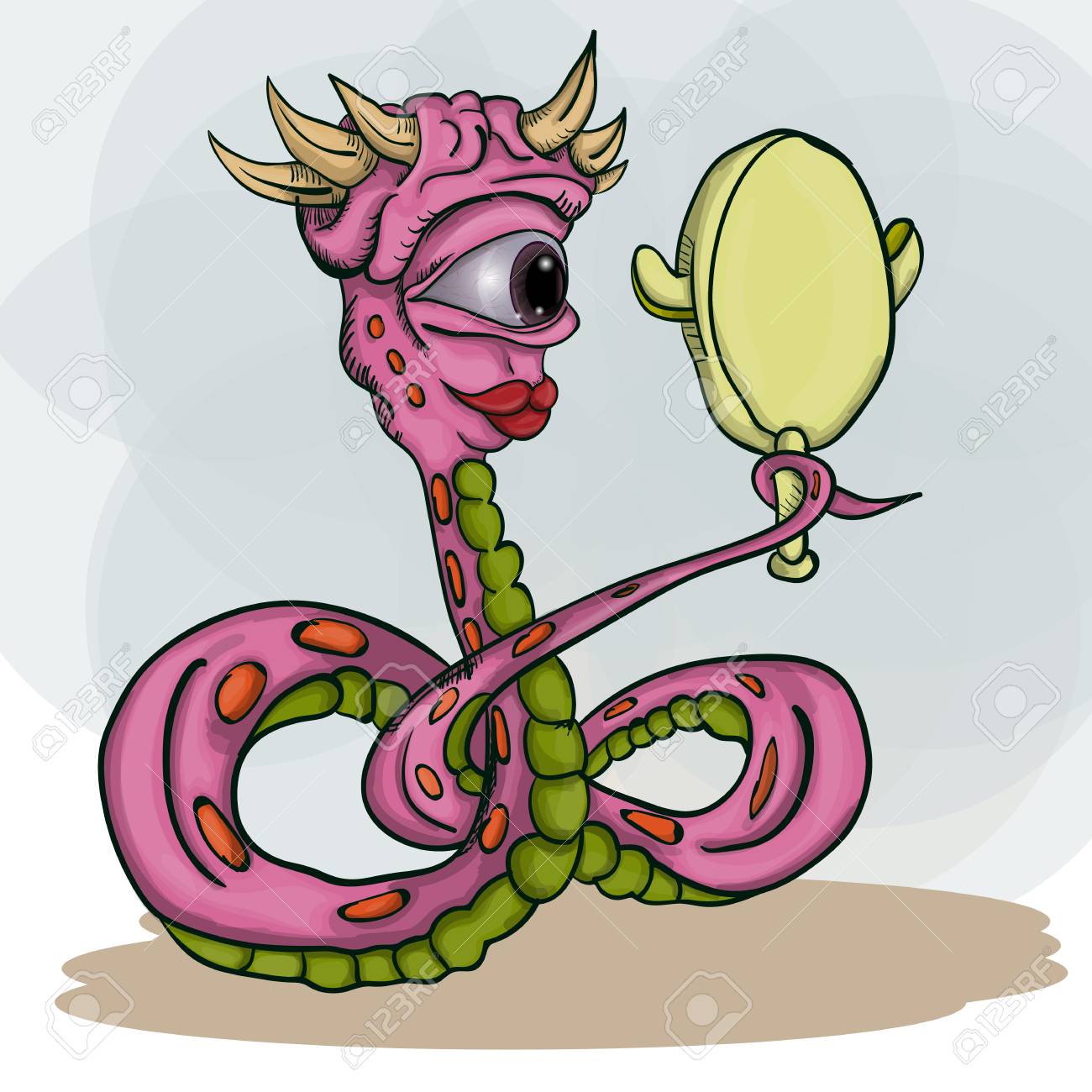 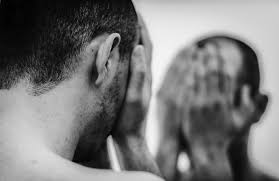 But he is not happy being a conformist. He wants to regain a former innocence the youngster still holds. He wants no part of this new culture and all these muting things. 
That word muting means to deaden in this context.
What he wants most is to be able to laugh in innocence again - he likens himself to a snake, his teeth hold something toxic, even dangerous.
Final words
In the sixth stanza he concludes it all saying that he does not like what he has become and he wants to be like he used to be when he was like a child so small and innocent. He points out that he really wants to learn how to laugh with emotions like you really mean it and he compares his laugh like that of a snake’s fangs that shows only the teeth snakes are those menacing creatures that are full of venom and can never be trusted and to compare his laugh with a snake gives the image that the man really does not like his fake personality. This stanza sums it well by giving the image to the reader that he is not happy and satisfied with himself.
Last stanza
So show me, son,how to laugh; show me howI used to laugh and smileonce upon a time when I was like you.
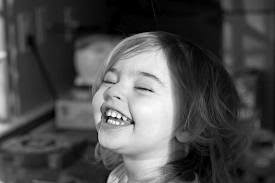 In stanza seven he asks the ‘son’ almost pleads with him to ‘show me, son, how to laugh; show me how I used to laugh and smile’ the writer sums up what he has been trying to say through out the whole poem to the person he is having the conversation with that teach him all the good habits he has lost and teach him to have true emotions.
He comes clean. He wants the son to show him how to regain this lost innocence. How to laugh and smile like in the old days when he was young and carefree and the culture encouraged openness and honesty a pure identity.
Conclusion
Finally  father asking and pleading to his son to show him how to laugh and smile like he did when he was a child. The last line sums up the entire poem really well making sure that all strings are tied.
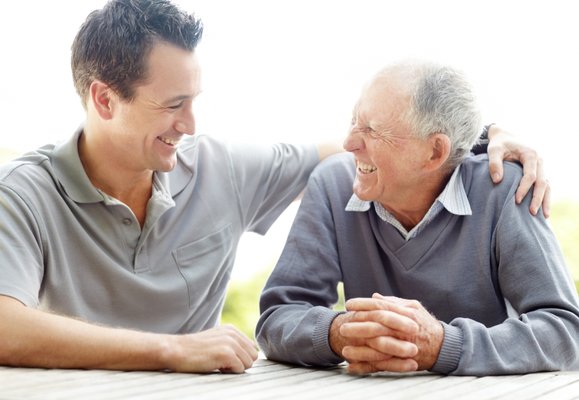 The poem does not rhyme but the poet has used repetition to slow the poem down and make the reader feel the heaviness of heart that the poet feels. The poet uses similes and metaphors throughout the poem for example when he says ‘I have learned to wear many faces like dresses’ implying different expressions for different occasions. The poet has used a very strong metaphor when he writes that his laugh in the mirror is ‘like a snakes bare fangs’. A snake is commonly used in mythology and fairy tales to describe evil, insincerity and dishonesty. This suggests that when he laughs you see his teeth and smile but his intentions are also insincere and dishonest.
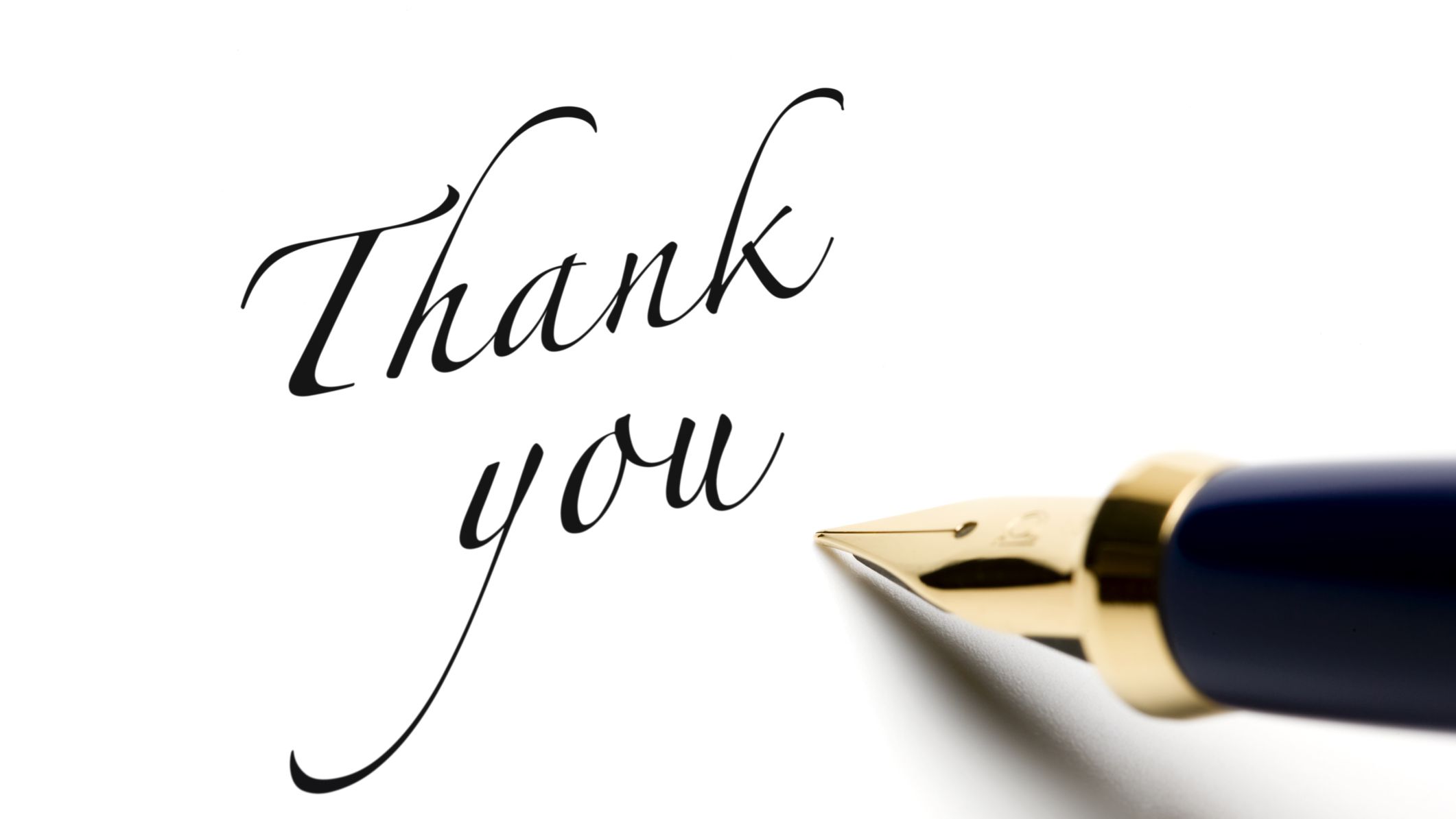